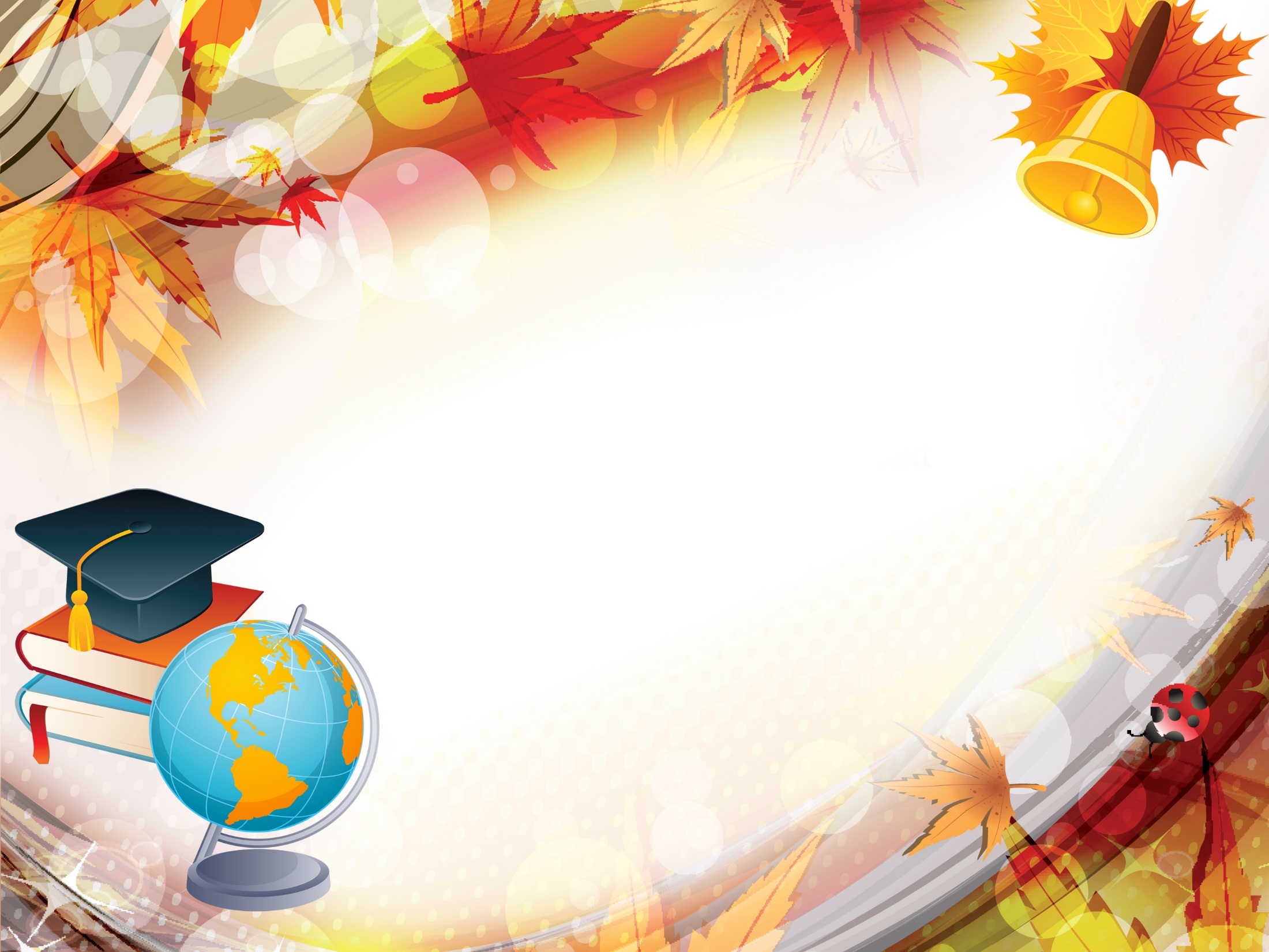 Преемственность в логопедической работе
       педагогов  детского сада и начальной школы 
в соответствии с ФГОС
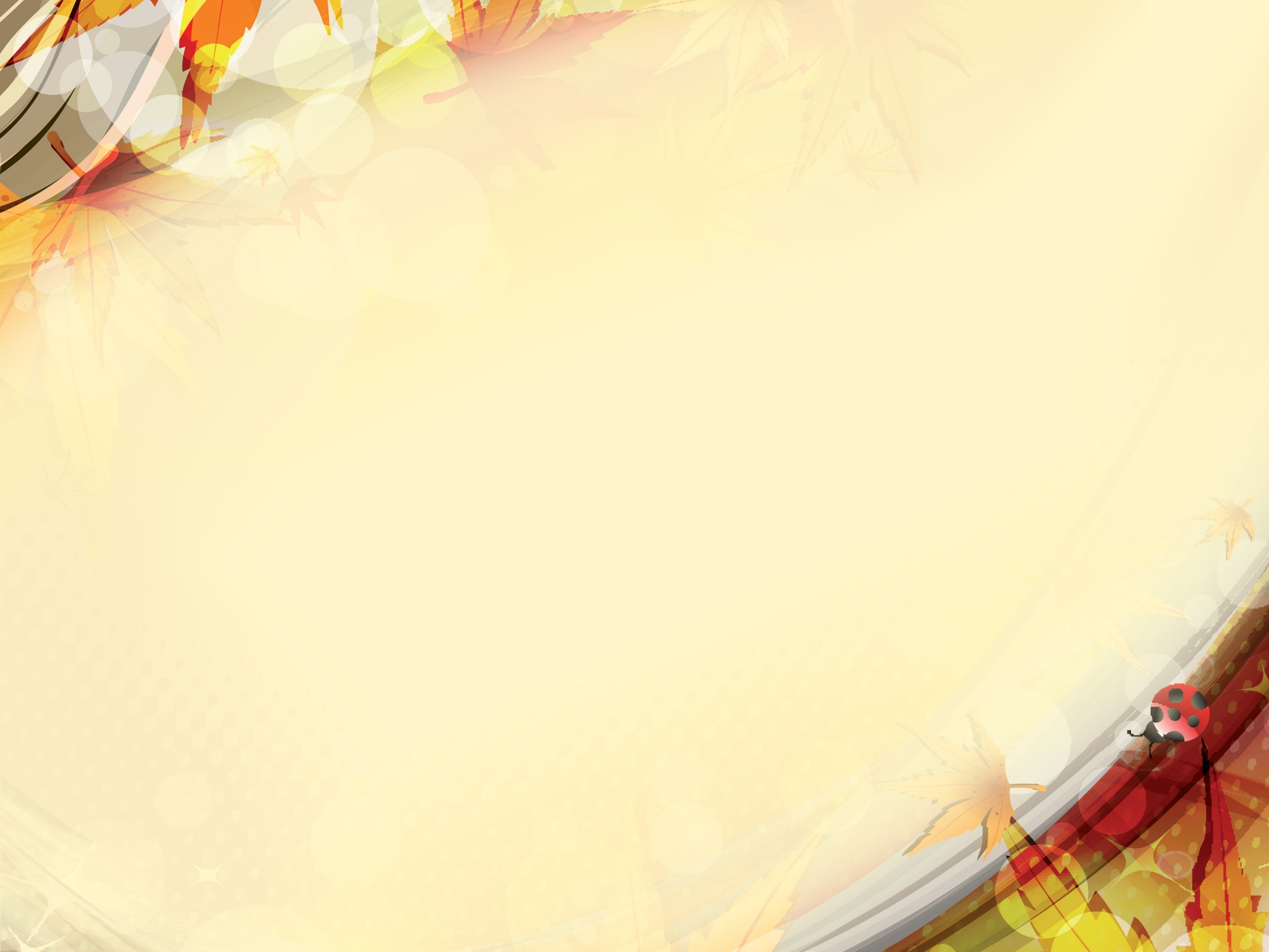 Взаимосвязь звеньев «детский сад» - «начальная школа»
Речь- показатель уровня
интеллекта и культуры
От развития речи напрямую
зависят успехи в освоении грамоты
Развитие и перспективы
ребёнка зависят от взаимосвязи
специалистов, начиная с раннего возраста
Своевременное выявление
нарушений и проведение коррекционной работы
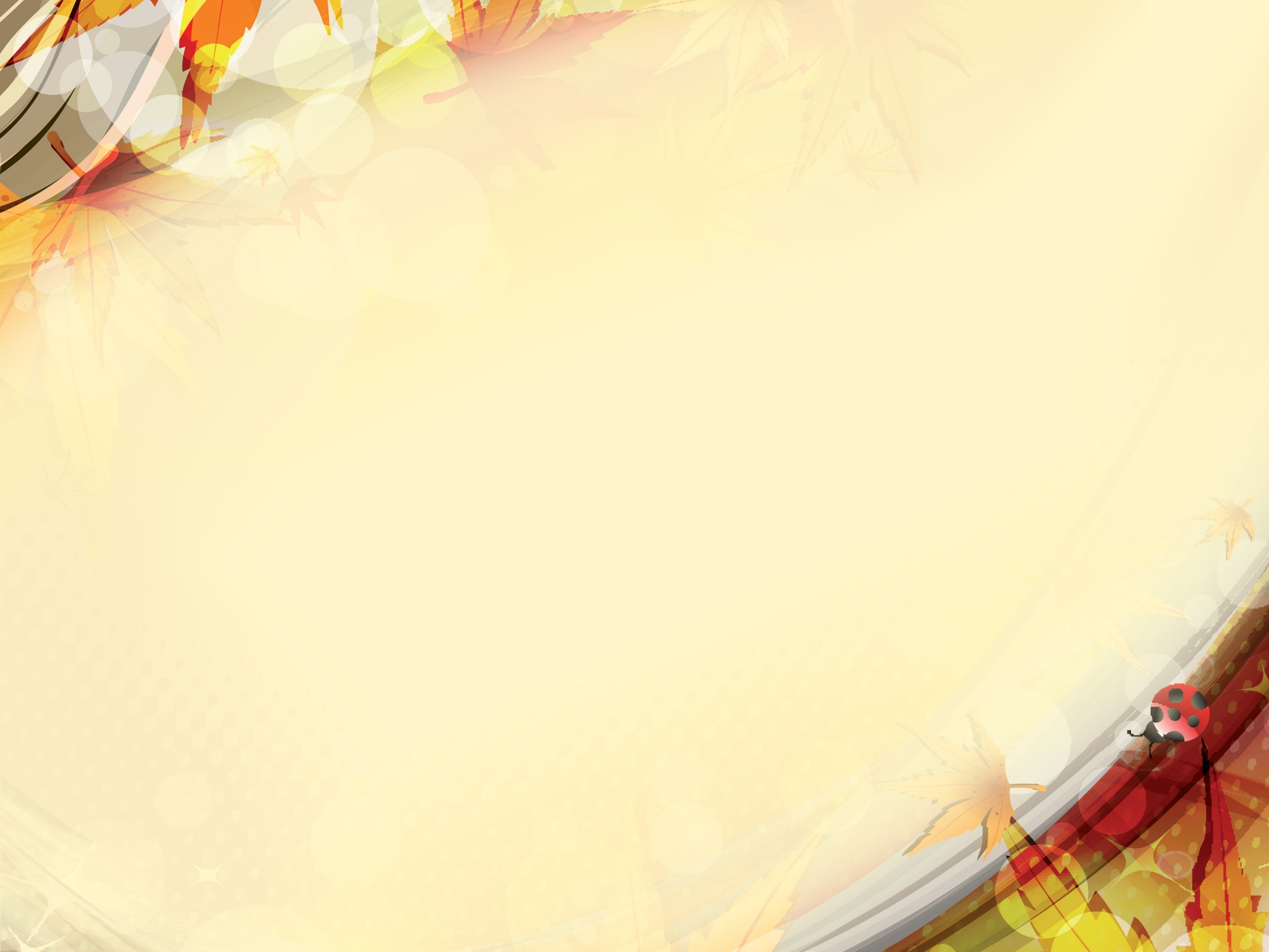 «Школьное обучение никогда не
начинается с пустого места, а всегда
опирается на определённую стадию
развития, проделанную ребёнком»
 
Л. С. Выготский
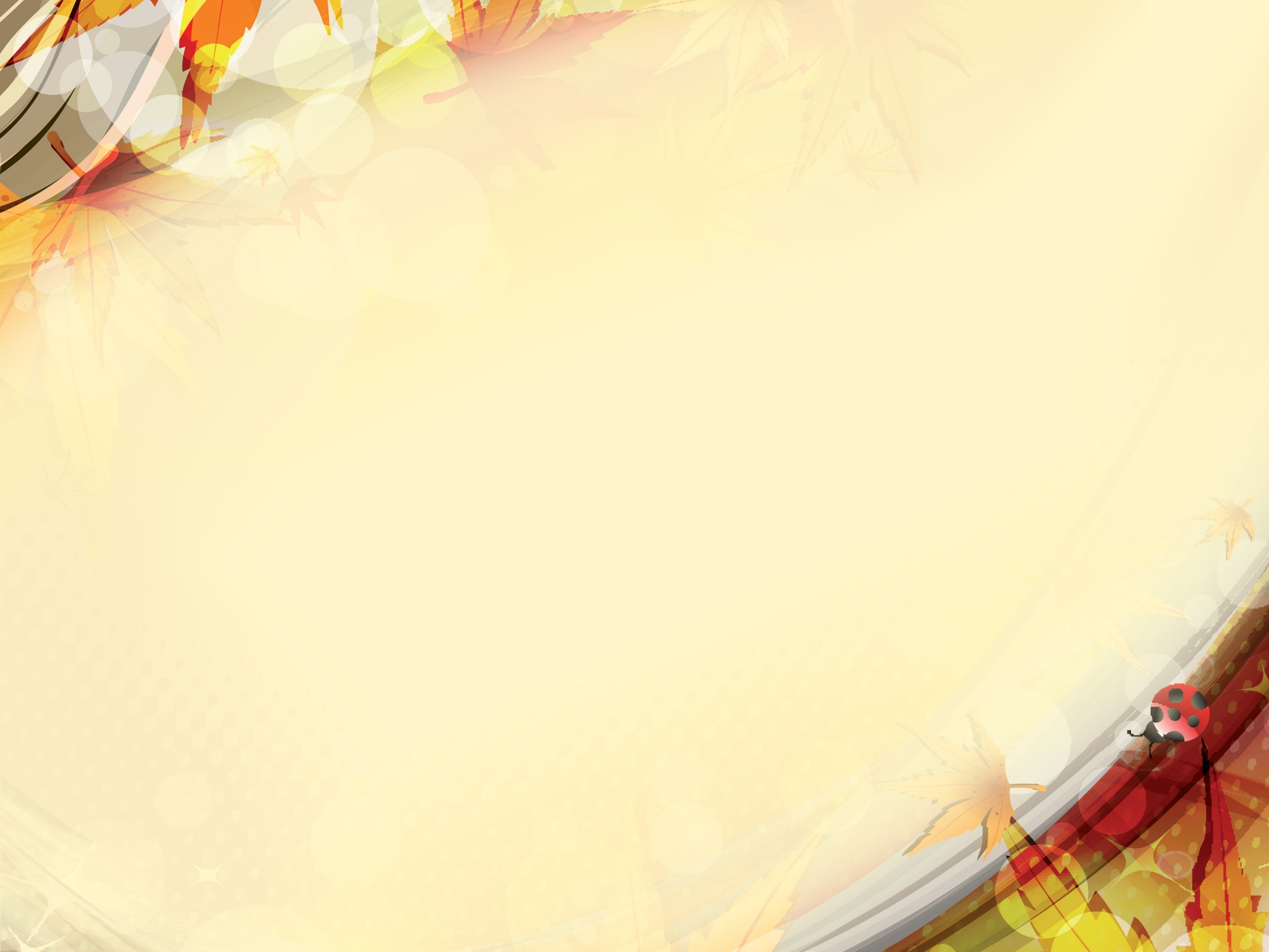 Концепция содержания непрерывного образования
дошкольного и начального звена
Преемственность рассматривается как связь, согласованность и перспективность всех компонентов системы образования: целей, задач, содержания, методов, средств, форм организации воспитания и обучения,
обеспечивающих эффективное поступательное развитие ребенка.
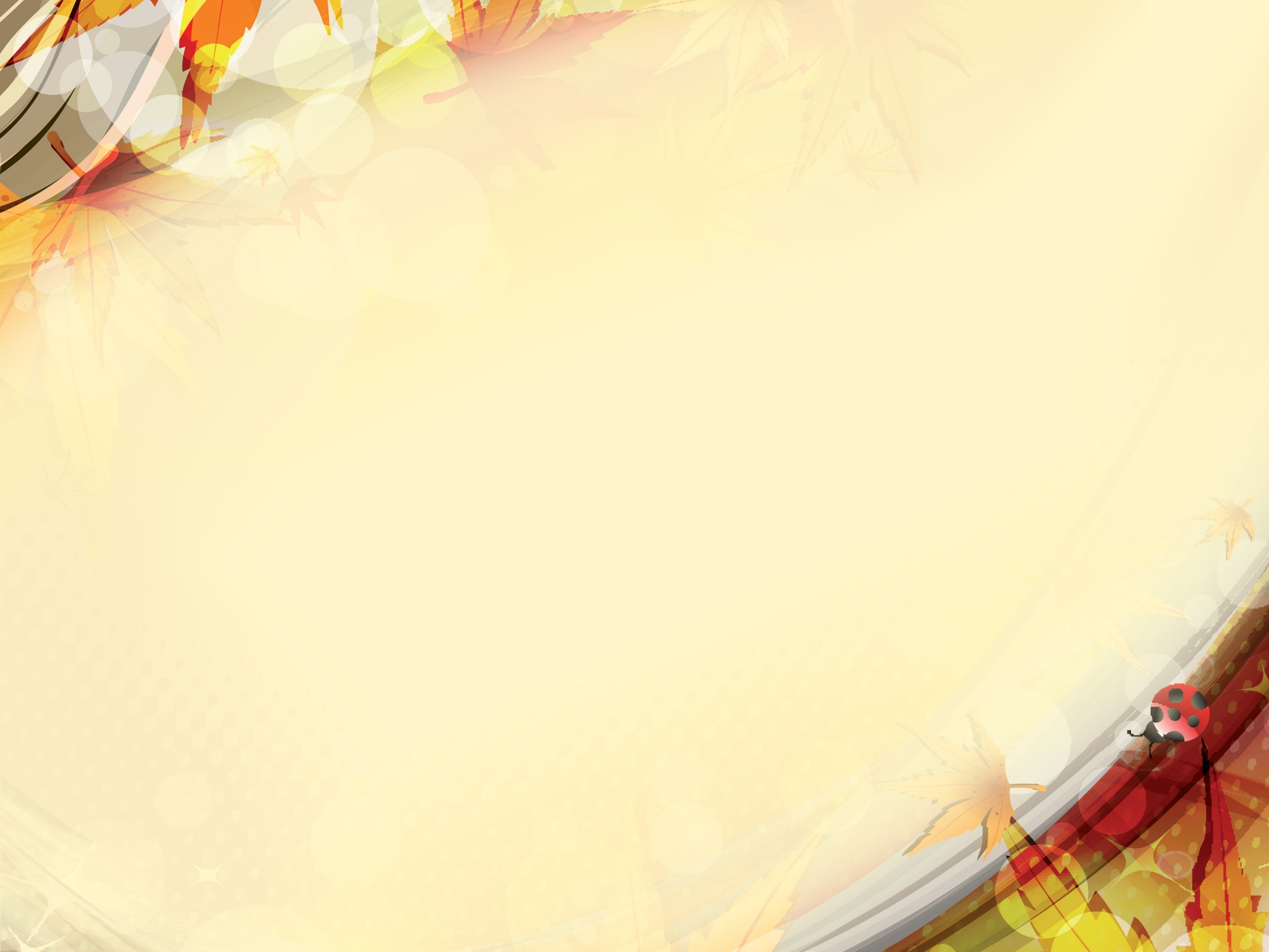 Преемственность

«непрерывный процесс воспитания и обучения ребенка, имеющий общие и специфические цели для каждого возрастного периода, т.е. – это связь между различными ступенями развития, сущность которой состоит в сохранении тех или иных элементов целого или отдельных характеристик при переходе к новому состоянию» 
Советский философский словарь
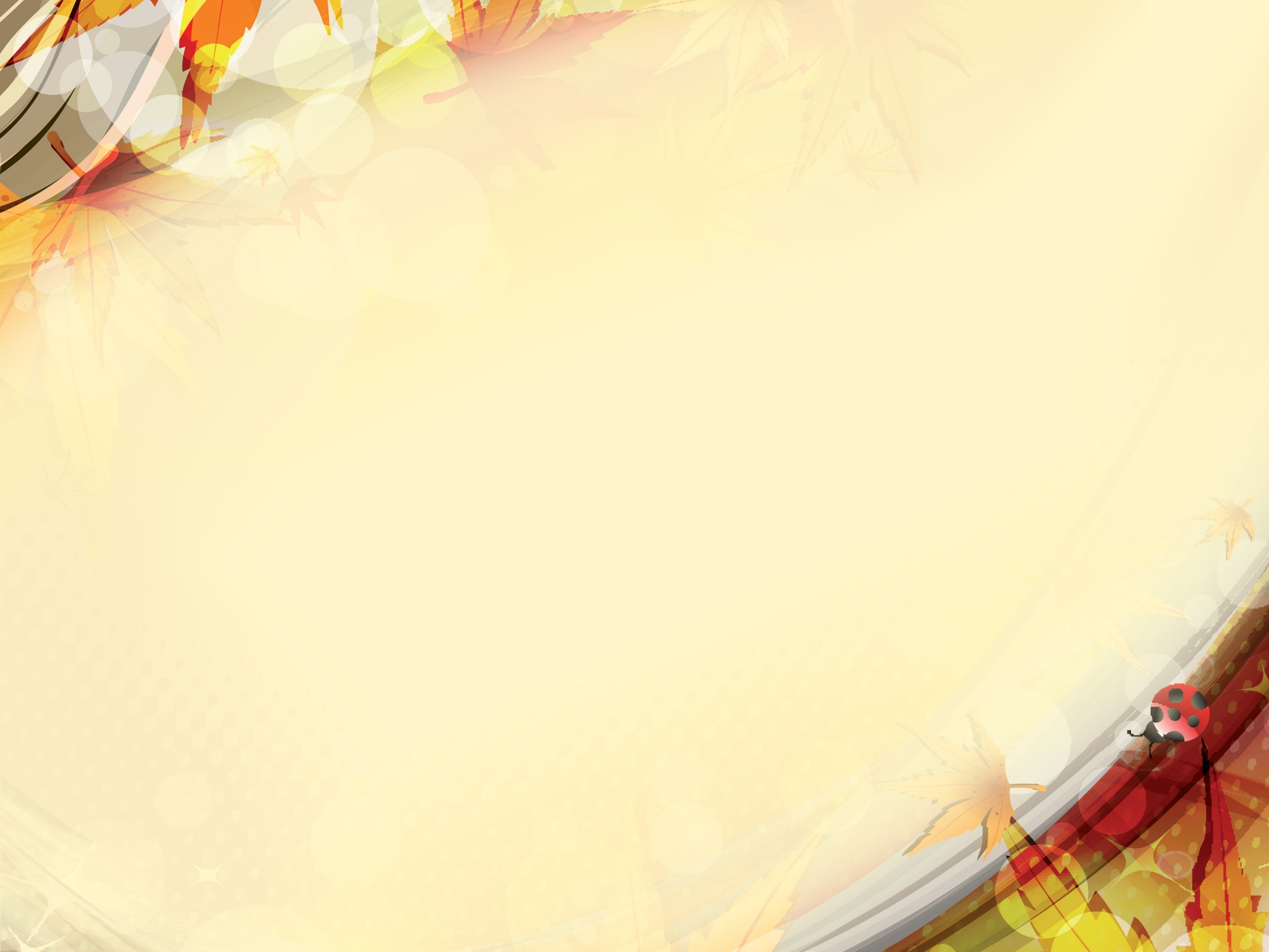 Комплексный подход
к коррекции речевых нарушений
Преемственность
с позиции школы – 

это опора на те знания, умения и навыки, которые имеются у ребёнка на момент начала обучения.
Преемственность 
с точки зрения детского сада –

 это – ориентация на требования школы, формирование тех знаний, умений и навыков, которые необходимы для дальнейшего обучения
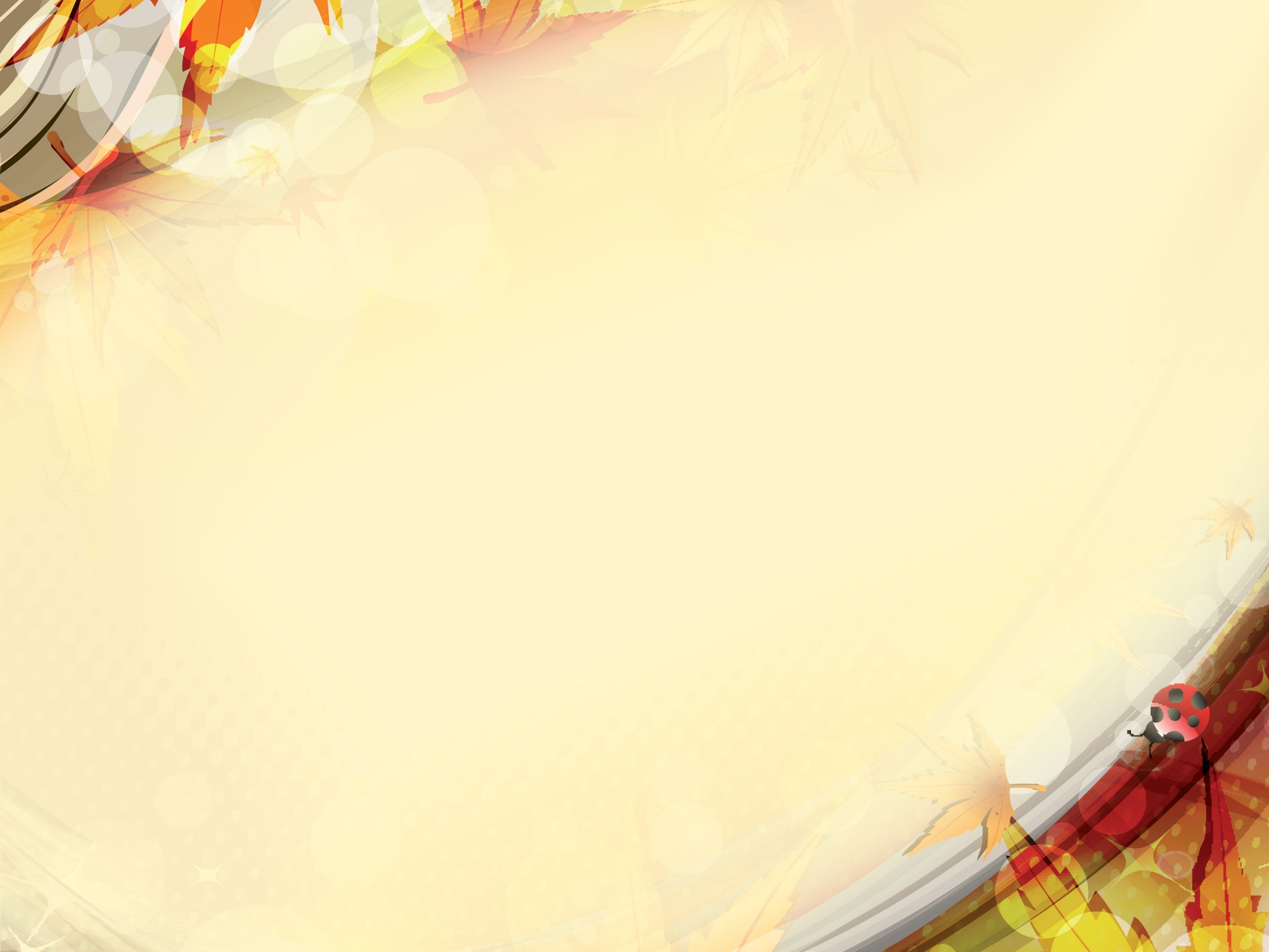 Преемственность дошкольного и
начального образования предполагает:
Наличие общих и
специфических целей для
каждого возрастного
периода
Непрерывность в обучении и воспитании ребенка
Сохранение, развитие, качественное
преобразование при переходе
к новому состоянию
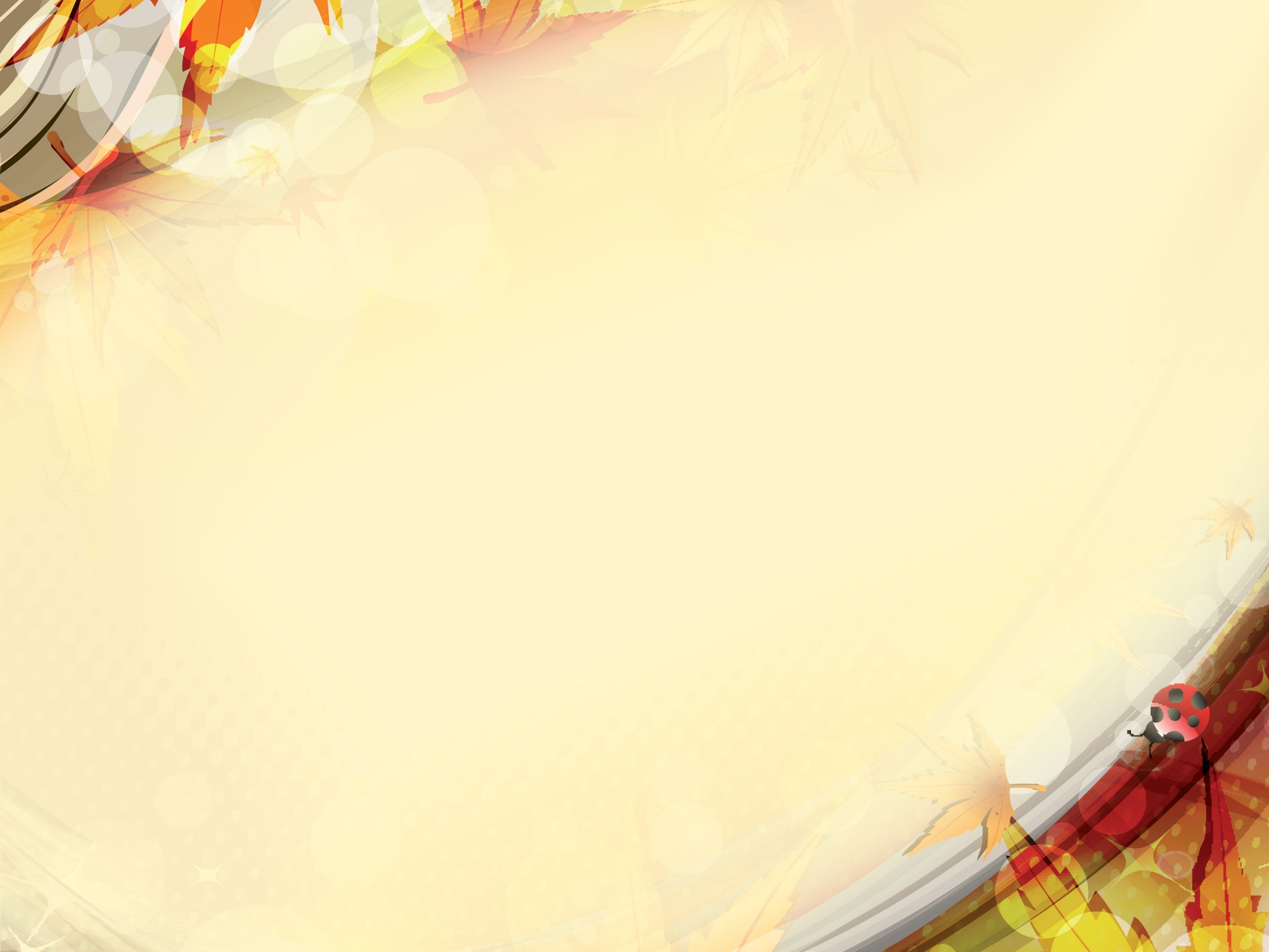 Цель
в единой системе   преемственности:
Развитие, сохранение и поддержка речевой
индивидуальности
ребенка
Устранение имеющихся
речевых нарушений
Профилактика
вторичных нарушений
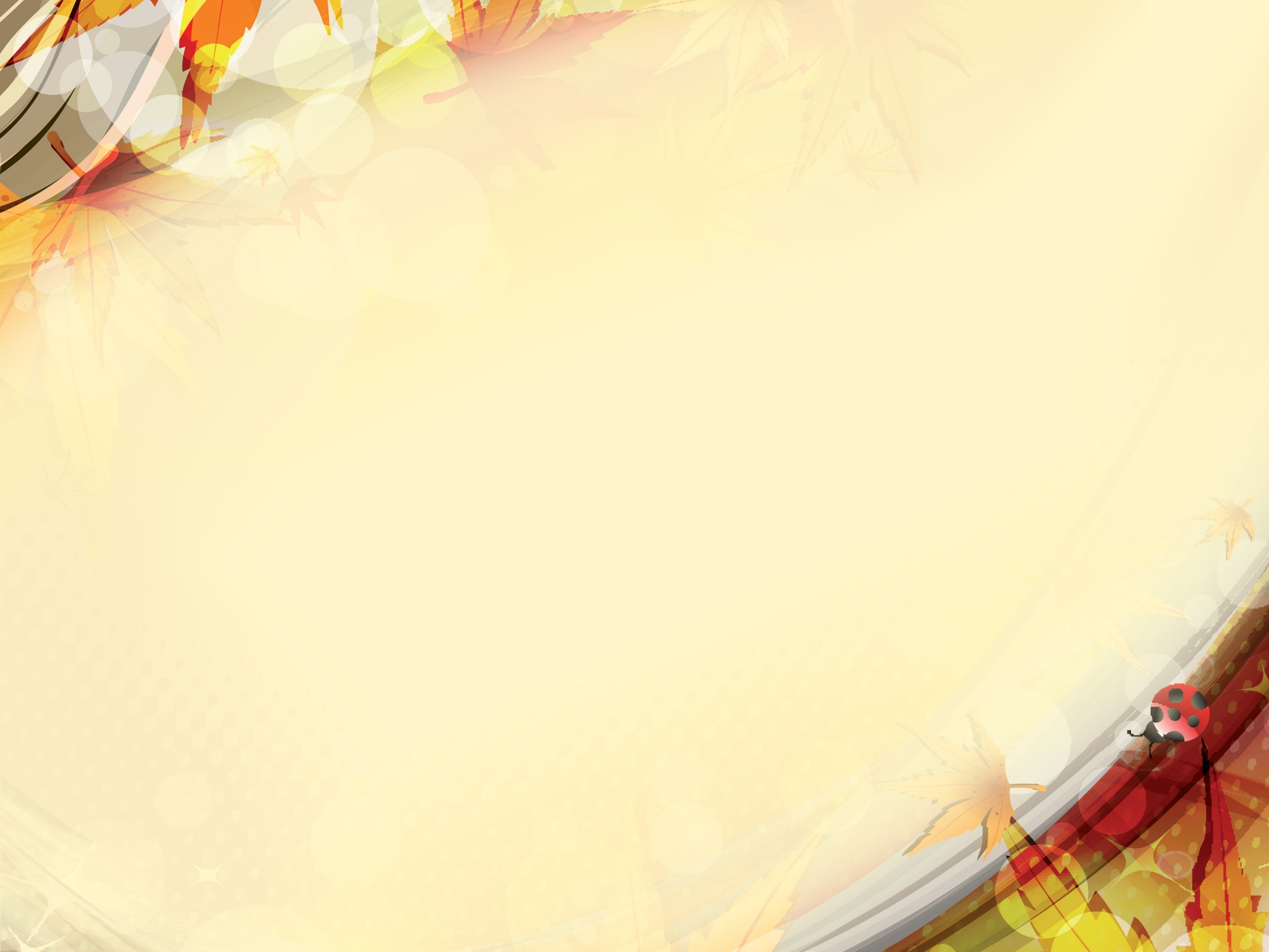 ЗАДАЧИ ОБРАЗОВАНИЯ В СИСТЕМЕ
     «ДЕТСКИЙ САД –                              
                                НАЧАЛЬНАЯ ШКОЛА»
Координация и согласование целей совместной работы логопедов и педагогов
Совершенствование
образовательного
содержания коррекционных
программ
Усовершенствование форм
организации и методов
логопедического
воздействия
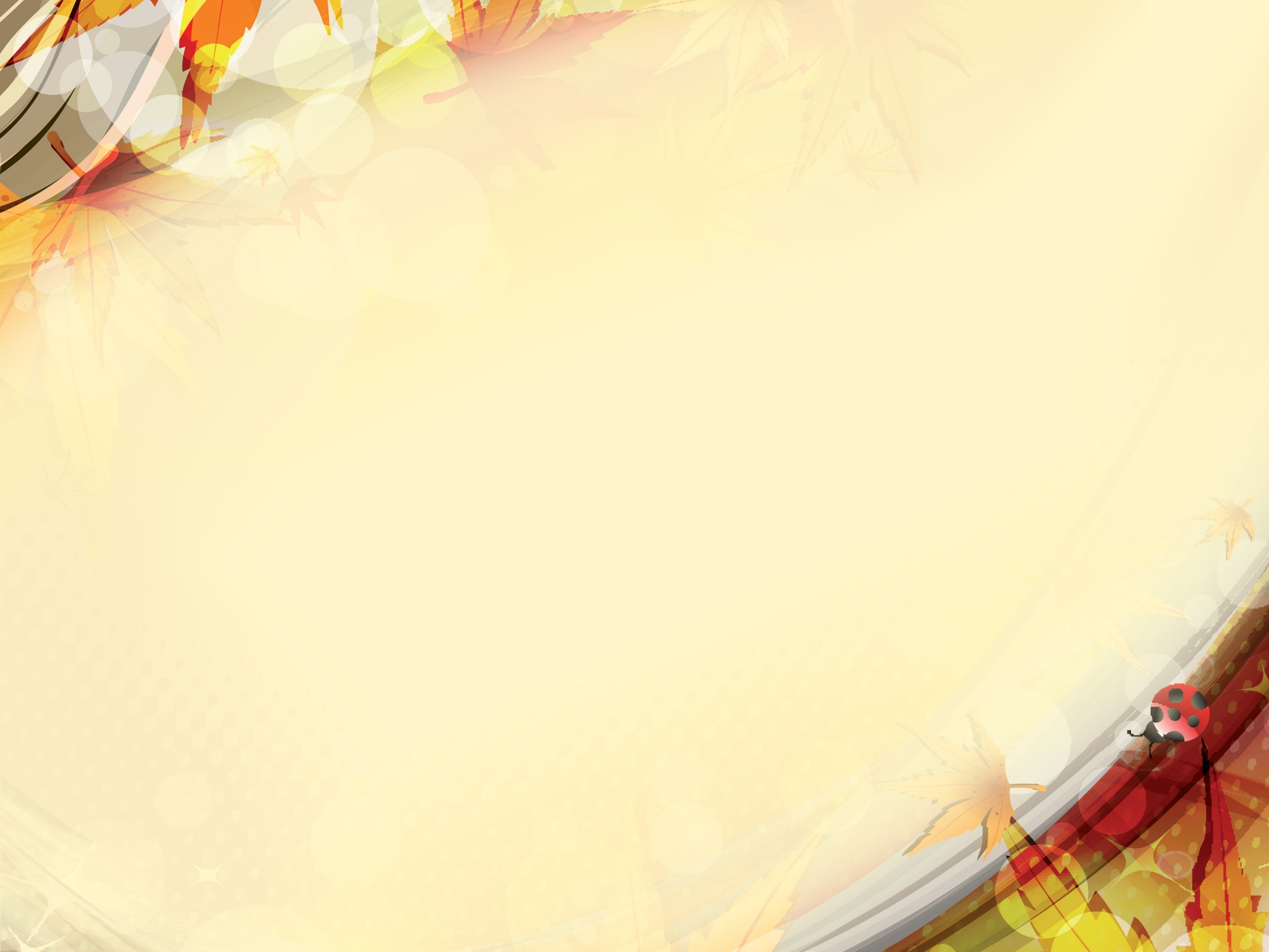 Проблемы осуществления преемственности:
Дети поступают в разные классы
Отработанная система взаимодействия дошкольных и школьных логопедов
Учителя-логопеды не опираются на содержание логопедической работы в школе и не учитывают образовательные программы школы
Взаимодействие  МО учителей-логопедов школ и логопедов ДОУ по вопросам преемственности
Отсутствие четкого понимания о приоритетности работы логопедов дошкольного звена
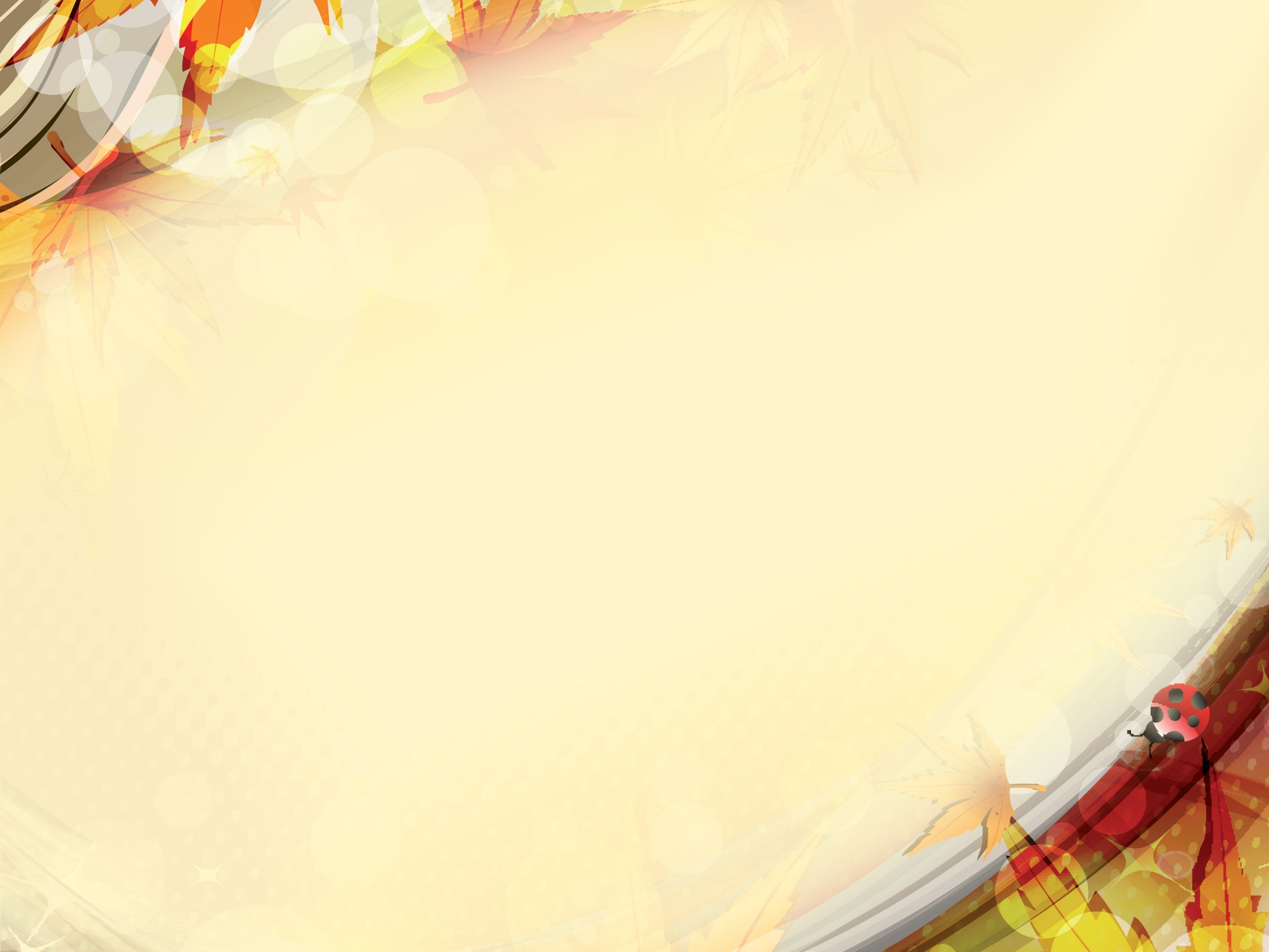 Направления преемственности
Согласование целей и задач
Обогащение содержания образования
Совершенствование форм организации
и методов обучения
Создание единой базы документации
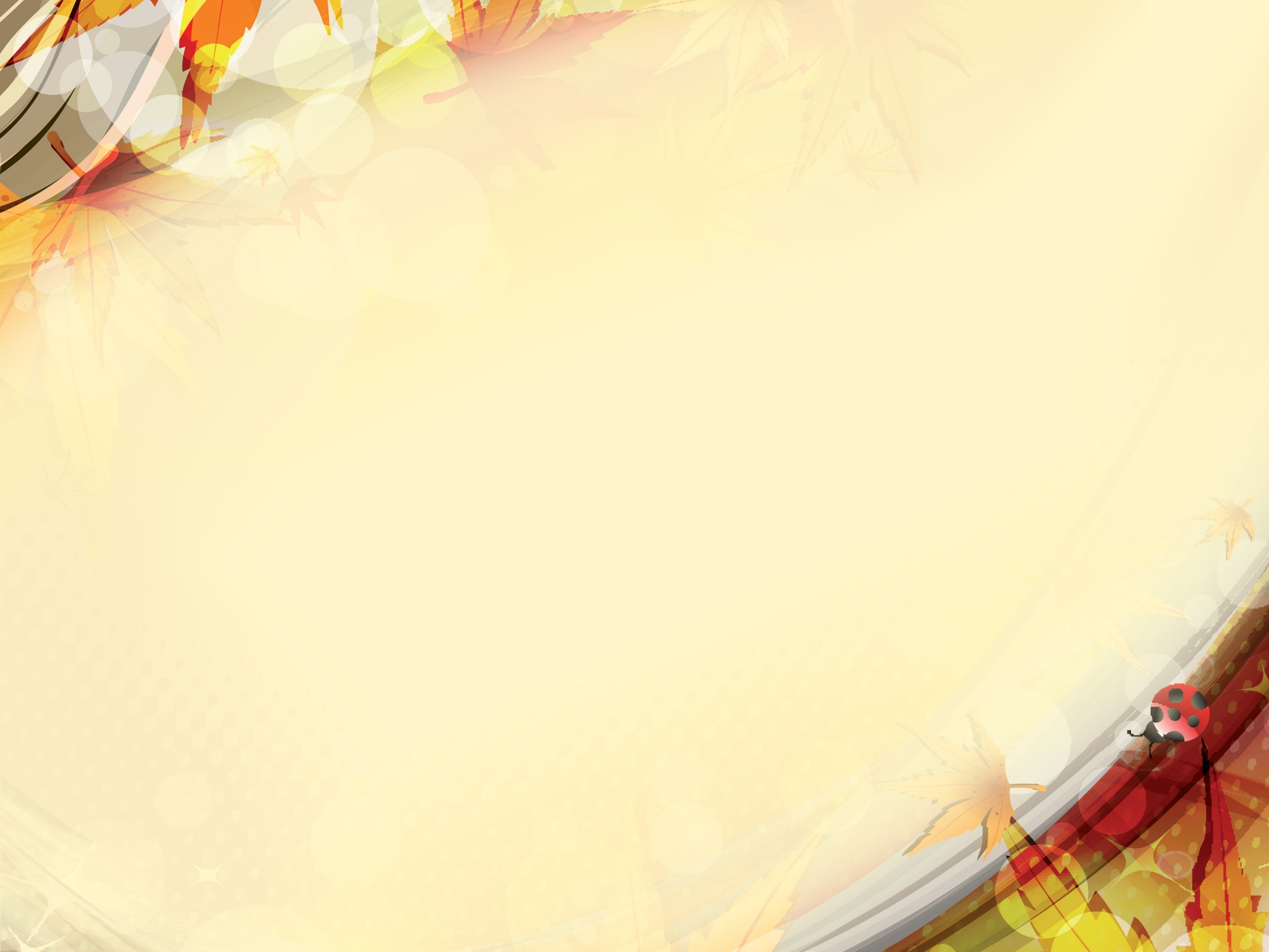 Итоги преемственности
Приоритетность предупреждения нарушений письменной речи
Сокращение количества детей с предпосылками дисграфии на момент поступления в 1 класс
Сокращение количества детей с нарушениями письма при переходе во 2 – ой и последующие классы
Комфортный адаптационный период в школе
Повышение успеваемости по основным предметам
Повышенная мотивация к учебе
Формирование положительного эмоционального фона у детей
Способствование здоровьесбережению
Совершенствование работы логопедов
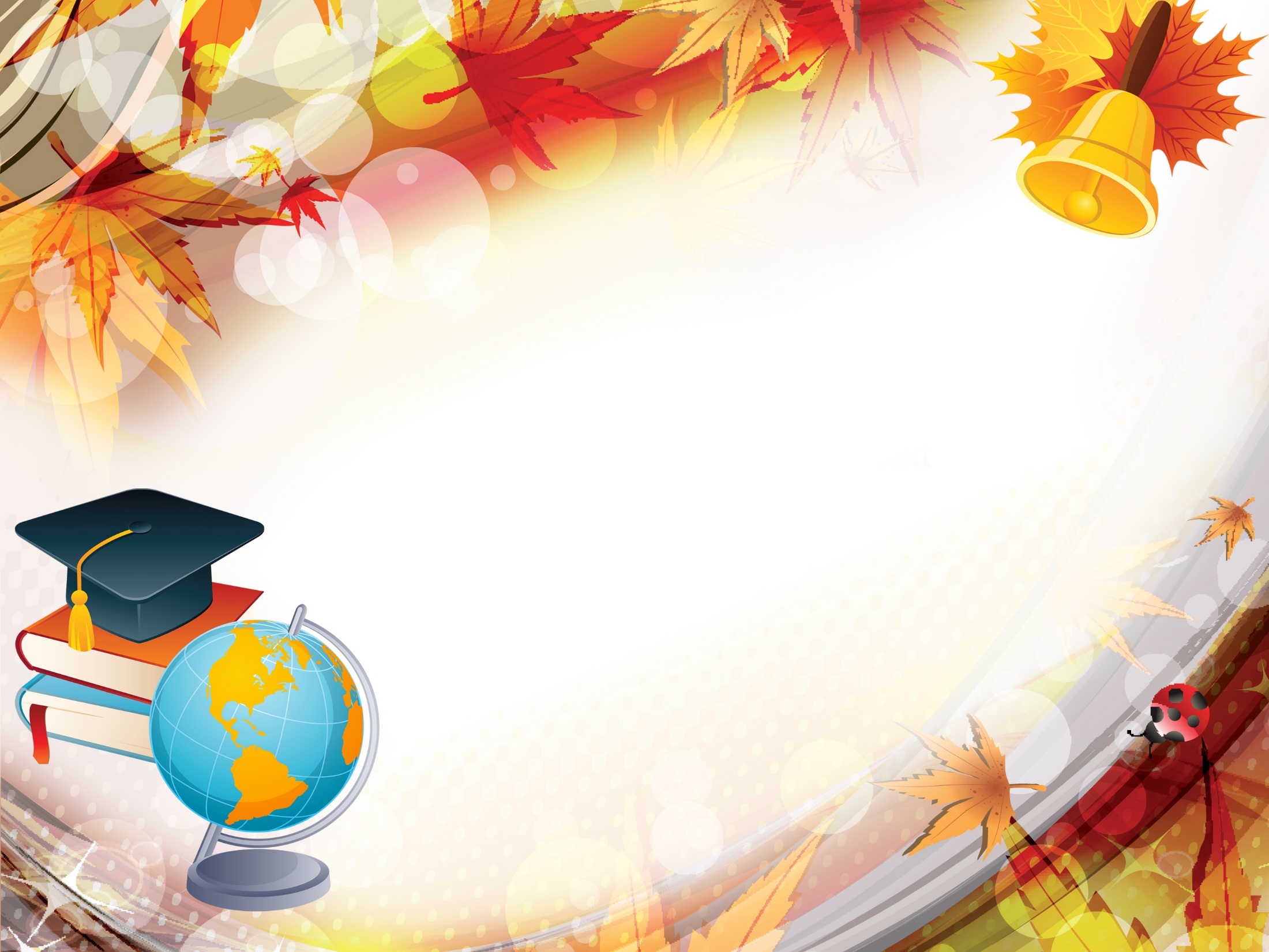 Творческих успехов!
Спасибо за внимание!
Учитель – логопед Новикова А.А.